Интеграция жизненного опыта:
перемещение между прошлым и возможным
К.пс.н., доцент кафедры психологии личности Зиновьева Е.В.
Жизненный опыт
возможное
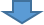 Жизненный опыт
возможное
ситуация
Жизненный опыт
Будущее
Настоящее
Настоящее
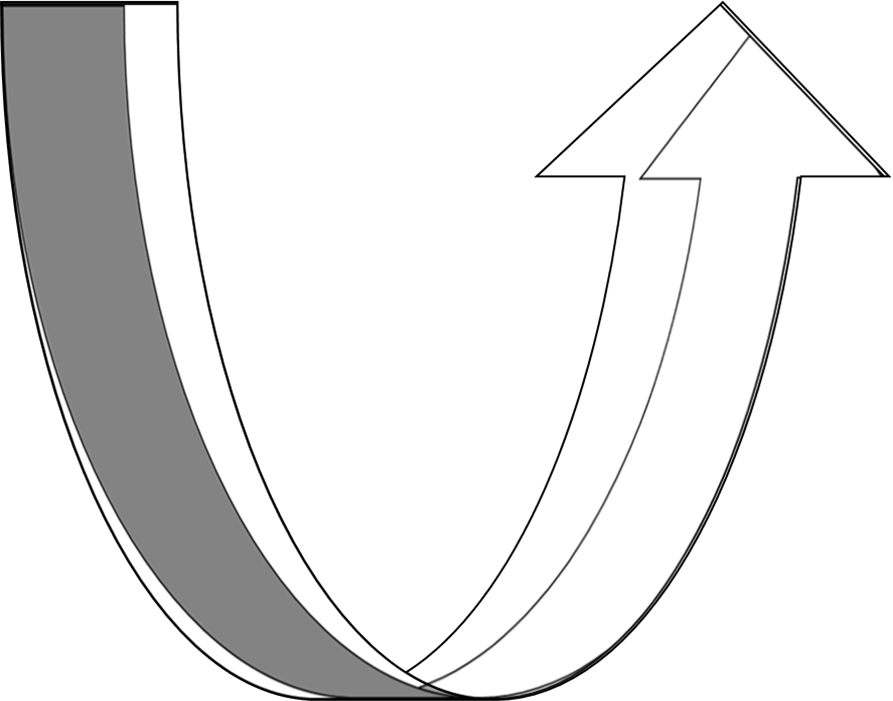 прошлое
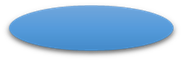 прошлое
прошлое
Переживания
Проксимальные переживания - связаны с ситуацией в настоящем
Дистальные переживания - воспоминания, значения и чувства из отдаленного контекста, вторгающиеся в непосредственный контекст
Проактивные переживания - связаны с выбором и принятием решений
1. Какой опыт  в Вашей жизни был особенным, тот,  о котором можно говорить – это полностью изменило мою жизнь, моя жизнь разделилась надвое, это совершенно изменило мой взгляд на мир?
2. Как они его переживали?
3. Какие последствия имел этот опыт?
4. В чем значение этого опыта?
5. Что было бы если бы этого опыта не было?
6. На какие события в будущем, которые еще не случились, но могли бы произойти этот опыт мог бы повлиять?
Ситуации
Болезнь-Выздоровление
Прошлый профессиональный путь-смена на новый  профессиональный путь
Прошлые условия жизни-новые условия жизни
Прошлые отношения- утрата отношений и/или новые отношения
Прошлое настоящее - потерянное  будущее - новое     будущее
Прошлые паттерны поведения - новые паттерны поведения
Примеры ответа на вопрос«Что  было бы если бы этого опыта не было?»

1.«Это бы произошло рано или поздно. До того как-нибудь бы жил, не знаю. Уверен, что без этого опыта, я точно не стал бы таким, каким являюсь сейчас. Думаю, меньше бы чувствовал, осознавал и т.д.»
2«Если бы я не заболел тогда, то остался бы в ужасной школе, и думаю это было бы хуже». 
3 «Я бы жила сейчас в Америке, и не вышла бы замуж за человека, которым восхищаюсь».
Примеры ответа на вопрос«Что  было бы если бы этого опыта не было?»

4.«Я бы,  находясь в этой ситуации, продолжала меняться в лучшую сторону, развиваться».

5.«Я бы рано или поздно столкнулся бы с отрывом от родителей , из отношений я бы тоже рано или поздно бы вышел, … Говорить о будущем трудно. В каком-то смысле, какая-то часть меня все еще находится в том моменте, в том времени»
Пример ответа на вопрос«Какие последствия имел для Вас этот опыт?»

«Безусловно последствия и были и продолжают иметь место в моей жизни. Что интересно, последствия есть как отрицательные, так и положительные. Отрицательные в большей степени отражены в профессиональной сфере,  положительные связаны с личными отношениями»
Пример  
«Это произошло когда мне было 15, я заболел тогда тяжёлой болезнью почек…  Внезапно я понял что в ближайшие месяцы могу умереть, и сейчас в последний раз я нахожусь вне больничных стен»
настоящее
Пример
 «Вскоре после прибытия в больницу нам (я был тогда с мамой) сообщили диагноз, сказали, что это тяжёлая, но хорошая изученная болезнь и что есть шансы полностью выздороветь. Но пройдет ещё долгое время прежде чем лечащая врач станет смотреть мне в глаза при разговоре и говорить на неформальные темы»
Пример  
  
«Бежать было некуда - твое собственное тело тебя убивает»
Пример  
  
«Вся вода оставалась в организме в виде отеков, и кроме внешних были также внутренние отеки, которые со временем могли затопить мои легкие, а затем, если смогу это пережить, повредить головной мозг, что вызвало бы   сначала эпилепсию, а затем кому, и примерно через полгода после начала болезни смерть»

Смогу пережить – не смогу пережить
Пример  
  
 
«Мама говорила,  что я похож на узника концлагеря, когда старшая сестра пришла меня навестить впервые после начала этого этапа, она быстро вышла в коридор плакать»
Смещение на чувства  (культурный опыт  прошлого)

«Было назначено много лекарств, в том числе  лейкеран, является производным иприта - того газа который использовали в первую мировую войну как химическое оружие. Забавно».
Смещение на значение (культурный опыт  прошлого)
Пример  
 «Смерть навсегда перестала для меня быть чем-то абсолютно ужасающим, загадочным и далёким».
Список   литературы:  

Zittoun, T., & Gillespie, A. (2015). Integrating experiences: Body and mind moving between contexts. In B. Wagoner, N. Chaudhary, & P. Hviid (Eds.)
Valsiner, J. (2018). Cultural Psychologies and New General Psychology: What has been learned in the past five years. Lecture I in the 2018 Niels Bohr Professorship Lectures series, February, 26
Костромина, С.Н. Классический «парадокс личности»: есть ли теоретические и методологические основания для решения? // Новые психологические исследования. 2021. № 2. С. 7–30. DOI: 10.51217/npsyresearch_2021_01_02_01
Спасибо за внимание